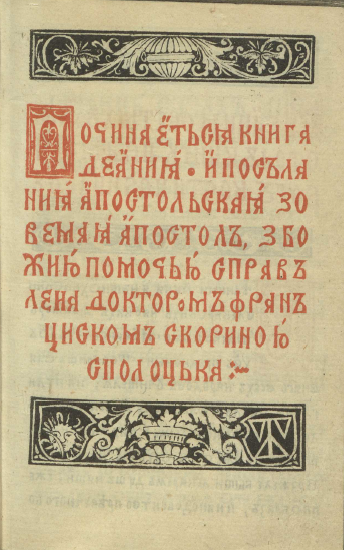 500-летие издания «Апостола» Ф. Скорины (1525):из истории книгопечатания в Беларуси
Книжная выставка
Свято-Рождество-Богородицкого монастыря г. Бреста
https://rusneb.ru/catalog/000199_000009_007995516
Апостол. — Вильна : Тип. Франциска Скорины, 1525. — 8°.
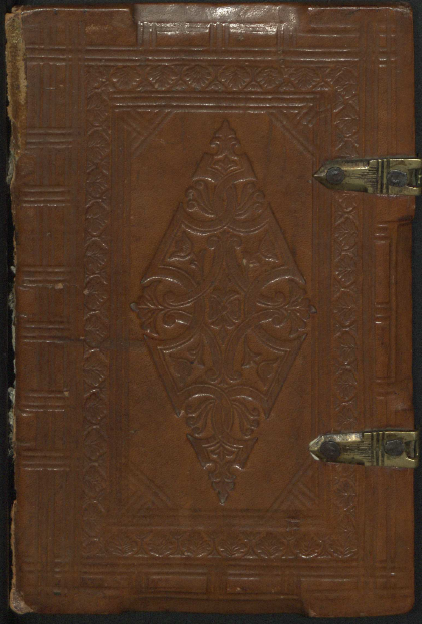 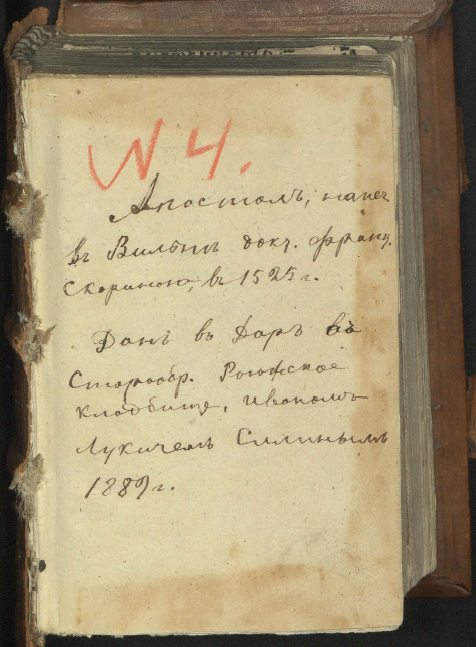 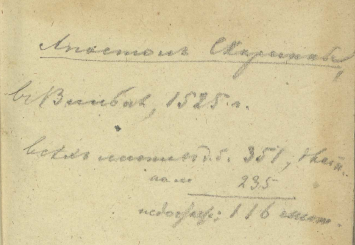 https://rusneb.ru/catalog/000199_000009_007995516/
Апостол Франциска Скорины 1525г.
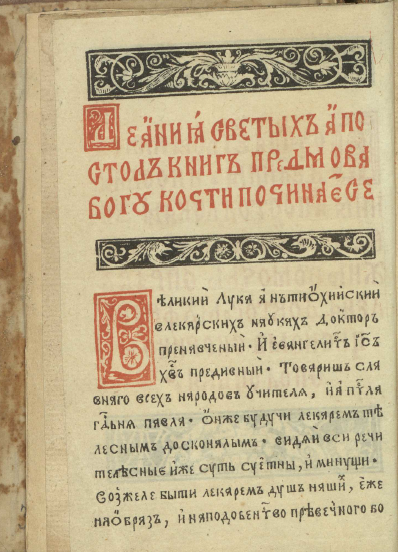 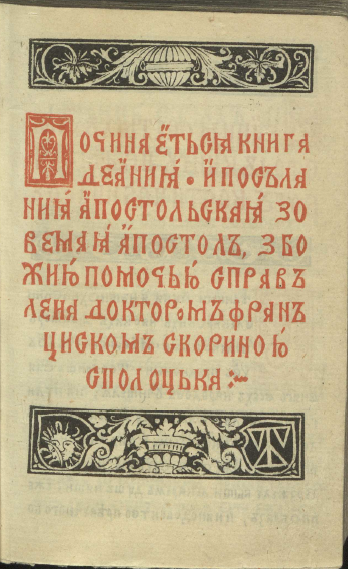 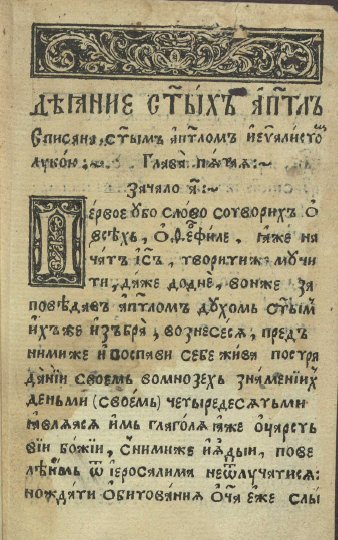 Апостол Ивана Федорова 1564 г.
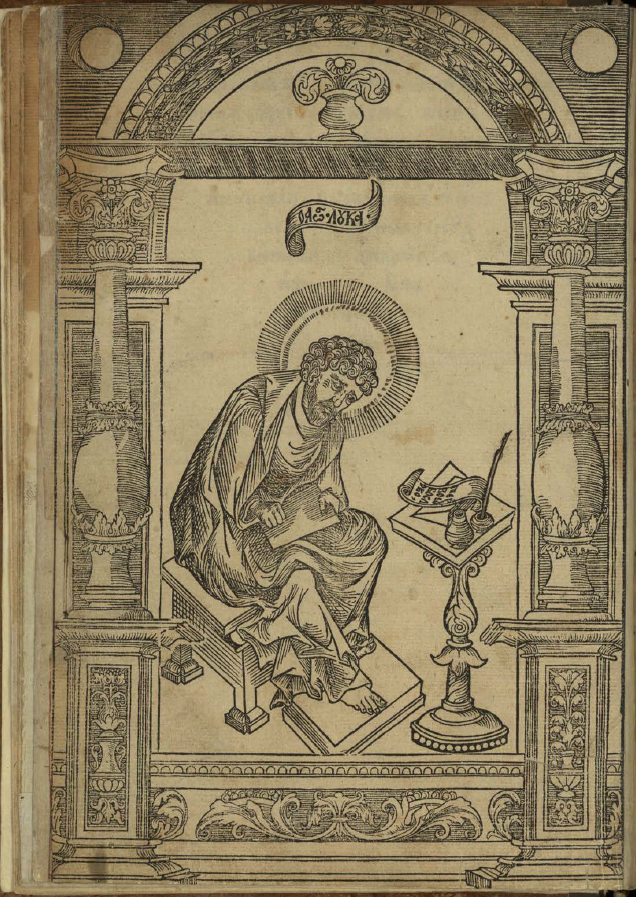 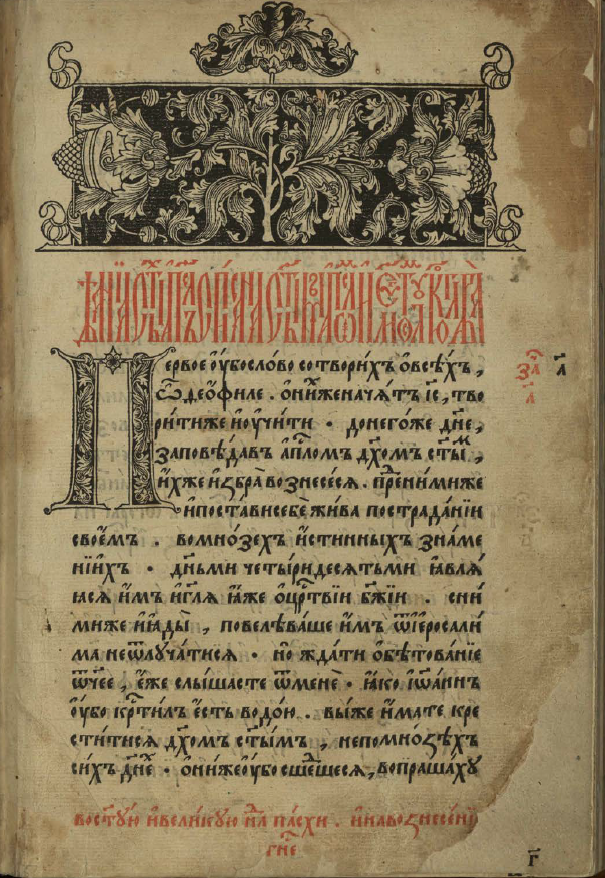 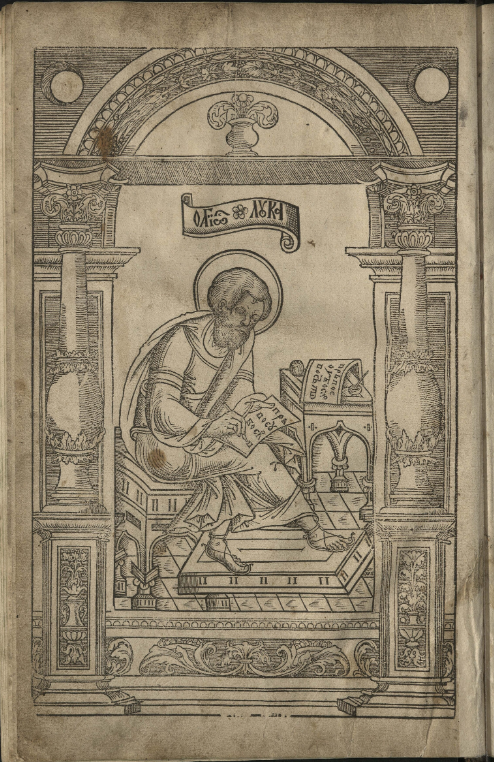 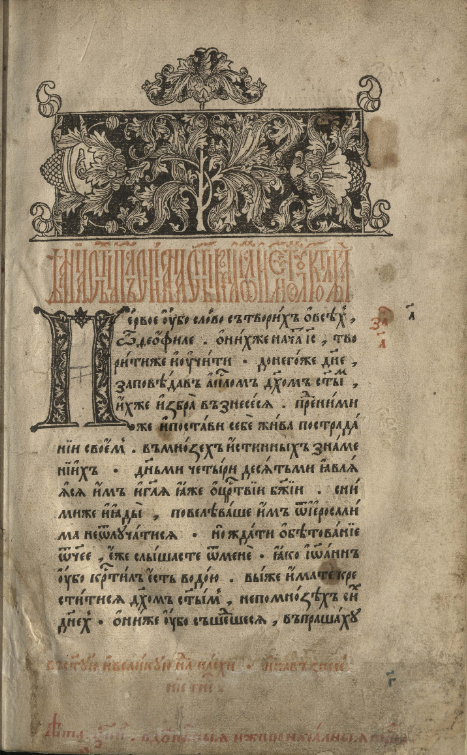 Апостол Ивана Федорова 1574 г.
Апостол – книга включает
Деяния апостолов
Послания
апостолов
Типы Апостолов
Четий*
Апракосный
Полное последовательное расположение канонических текстов
Чтения расположены в календарной последовательности на год
Апостол
Одна из главных книг в церковной практике (как и Евангелие)

Учебная книга по которой обучали :
	1. богослужебной практике
	2. искусству составления проповедей
Древнейший фрагмент кирилличного шрифта – Энинский Апостол (XIв.)
До XIV в.  - рукописей  Апостола не много
XIV-XV вв.  количество рукописей возрастает
С XVI в. появляются печатные издания Апостола
Место «Апостола» Ф. Скорины в истории кирилличного книгопечатания
1491 г. - первые книги на церковнославянском языке выпустил Швайпольт Фиоль в Кракове 
(«Октоих» («Осьмогласник») и «Часословец», а также «Триодь постная» и «Триодь цветная»)

1494 г. - монах Макарий в типографии в городке Обод на Скадарском озере в княжестве Зета (ныне Черногория) была напечатана первая книга на славянском языке у южных славян

1517–1519 г. - Франциск Скорина в Праге напечатал кириллическим шрифтом на белорусском варианте церковнославянского языка «Псалтырь» и ещё 23 переведённые им книги Библии. 

1522 г. - Скорина в Вильно напечатал «Малую подорожную книжицу». 
Эта книга считается первой книгой, напечатанной на территории, входившей в состав СССР.

1525 г. - Франциск Скорина в Вильно напечатал «Апостол». 
У Скорины учился помощник и коллега Фёдорова — Пётр Мстиславец.

1564 г. – Иван Фёдоров в Москве выпустил «Апостол», затем «Часовник»
«Апостол» Ф. Скорины (1525): особенности
последнее издание Франциска Скорины 
первое издание Ф. Скорины на церковнославянском языке
«Апостол» Франциска Скорины 1525 года – первое издание соответствующего содержания и подобного типа не только в Беларуси, но и в славянском мире
единственное издание первопечатника, в котором не было ни одной крупной гравюры
книга имела небольшой формат (около 16 см в высоту) и довольно значительный объем (352 листа, или 704 страницы)
содержит большое количество красивых за­ставок (всего 288 оттисков, только 26 были оригинальные), помещенных перед каждым из разделов
использование печати сразу двумя красками — черной и красной
популярная в церковном обиходе книга?? С.
НЕ КАНОНИЧНА!!!!
Канон, или каноничность в церковном искусстве
это соответствие того или иного произведения искусства или архитектуры его богословской идее, с учетом догматов и церковной традиции визуально-пространственного выражения этой идеи.
https://prohram.com/materials/kanon#:~:text=Говоря%20более%20широко%2C%20можно%20сказать,визуально-пространственного%20выражения%20этой%20идеи.
под каноном понимался «любой эталон или инструмент для проведения горизонтальных и вертикальных линий, что, видимо, могло послужить причиной появления переносного значения этого слова: правило, норма, образец»https://bibl-kostroma.ru/wp-content/uploads/2024/01/IV_15-2021.pdf
Причины НЕКАНОНИЧНОСТИ изданий Ф.Скорины
Нарушен запрет Церкви (как православной так и католической) на самостоятельный перевод Библии лицам не в священном сане
Наличие гравюры издателя
Наличие текстов от издателя
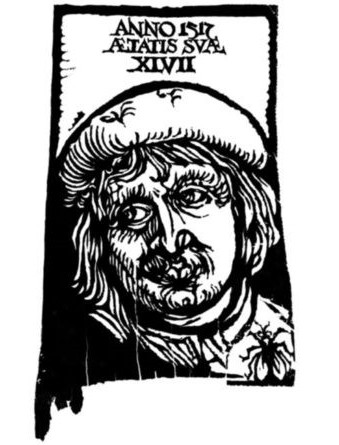 Духовное завещание Брестского мещанина Гурина Федоровича…
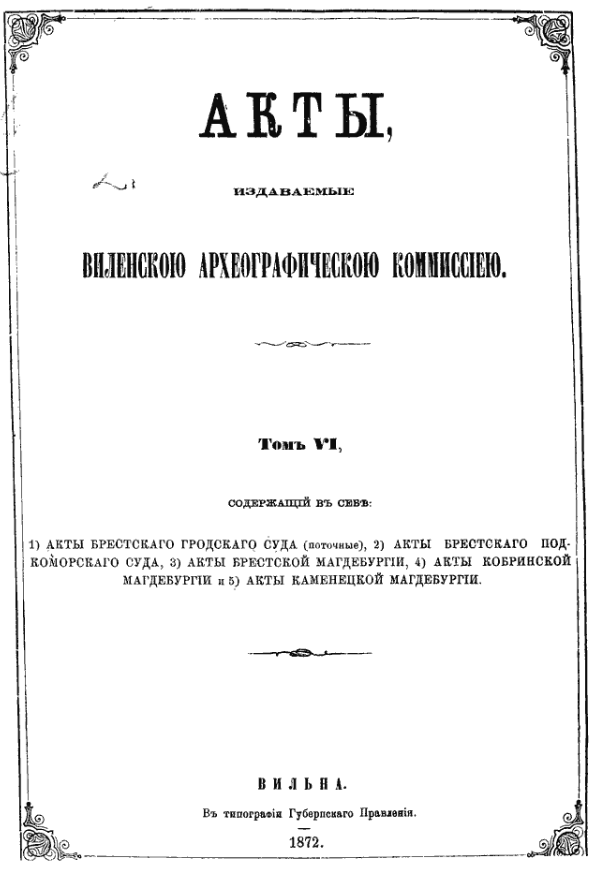 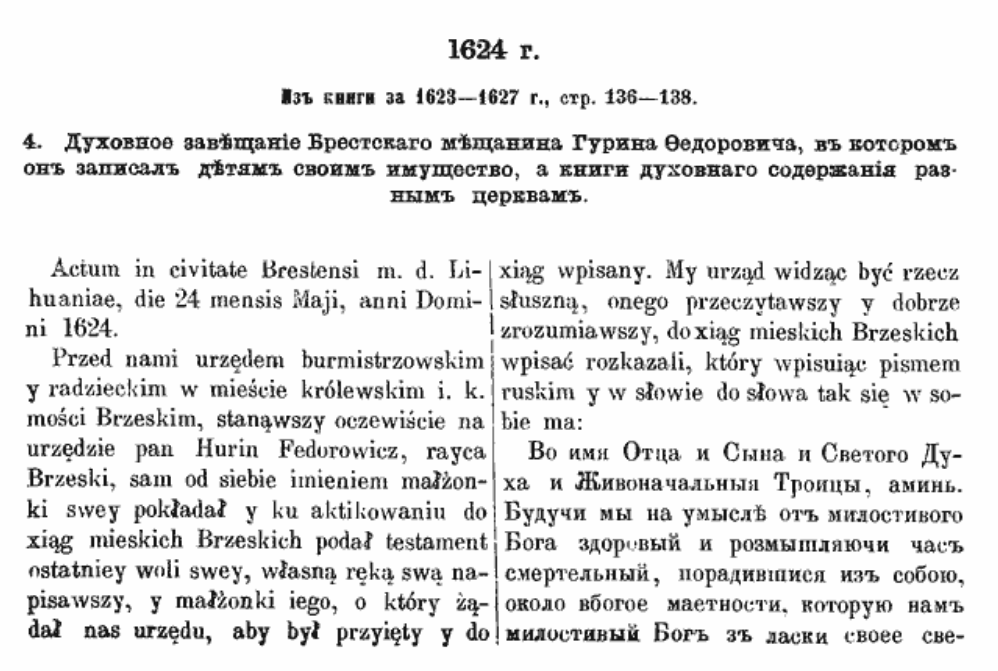 Духовное завещание Брестского мещанина Гурина Федоровича…
Все издания Ф.Скорины переданы частным лицам (в т.ч. Апостол), в отличии от других изданий, которые завещаны в храмы.
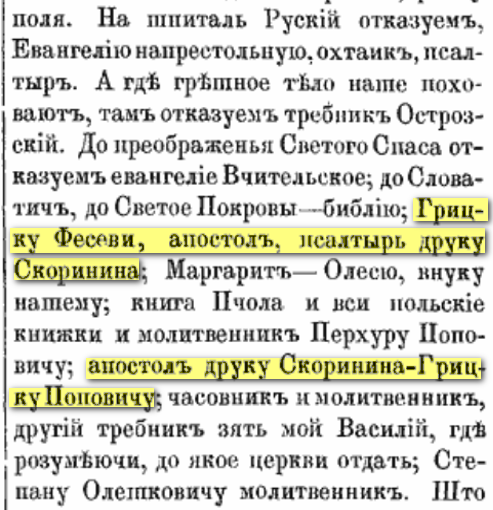 Сравнение текстов «Апостола» Ф.Скорины и Геннадиевской Библии
Апостол Ф. Скорины  испытал влияние церковно-славянских  текстов, но оно не доминирующее. В тексте встречаются многочисленные фрагменты, которые отличают издание Ф. Скорины от Геннадиевской Библии. 
Несмотря на сходство тексты принадлежат разным переводческим традициям.

Пархоц Д.Г. «Апостол» Франциска Скорины и тексты Геннадиевской Библии //
https://elib.bsu.by/bitstream/123456789/241826/1/69-74.pdf
Сравнение моделей этнической идентификации в «Апостоле» Ф.Скорины и канонических текстах Нового Завета
Вывод о влиянии греческой традиции на религиозное мировоззрение Ф.Скорины
латинской модели не выявлено
Но модель первопечатника имеет особенности не характерные для канонических текстов: проводит разделение на этнические и религиозные общности


Пархоц, Д. Г. «Апостол» Ф. Скорины и канонические тексты Нового Завета// https://elib.bsu.by/bitstream/123456789/241969/1/43-50.pdf
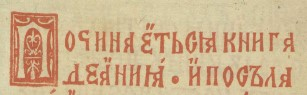 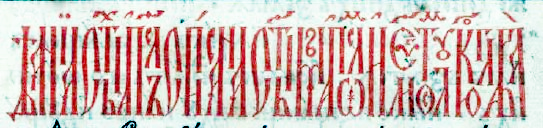 Скачать бесплатно или читать онлайн книгу «Апостол», изданую в 1525 г. : https://rusneb.ru/catalog/000199_000009_007995516/
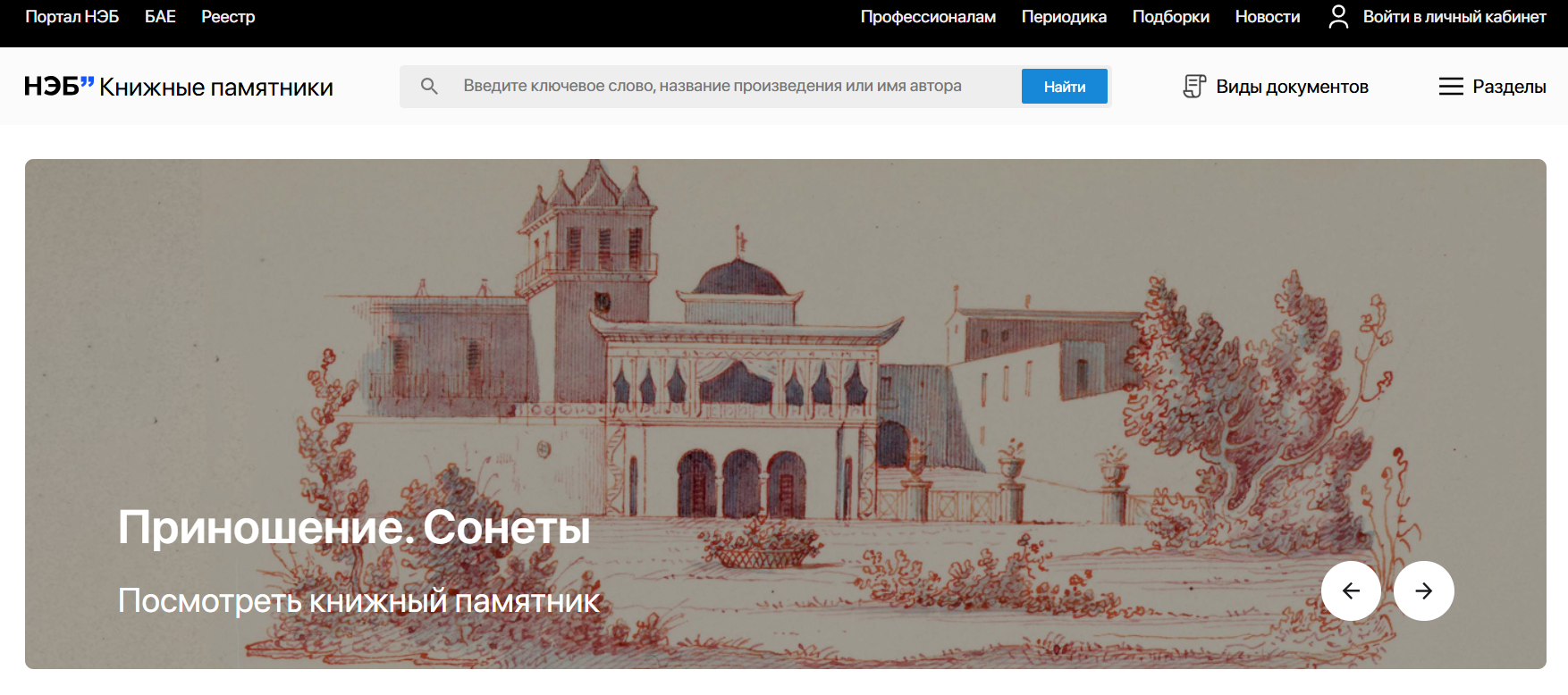 «Российская государственная библиотека (РГБ)»
Лаборатория скориноведения и валоризации исследований истории и культуры Беларуси: https://skaryna.com/ru/
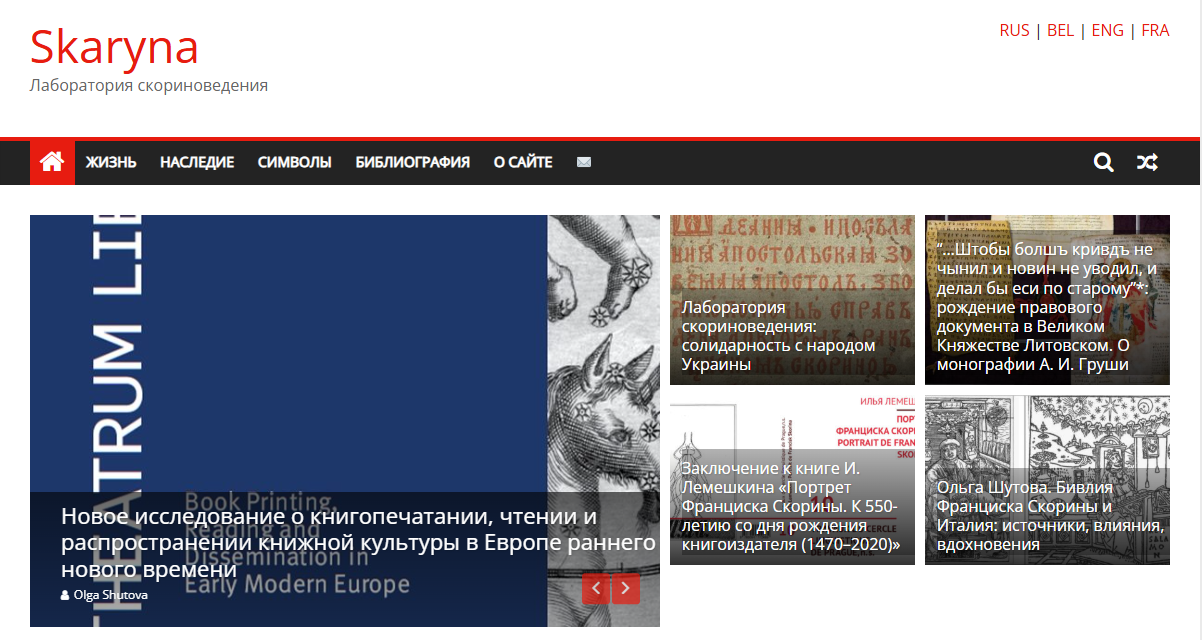 http://www.raruss.ru/slavonic/1605-apostol-skorina-vilna.html
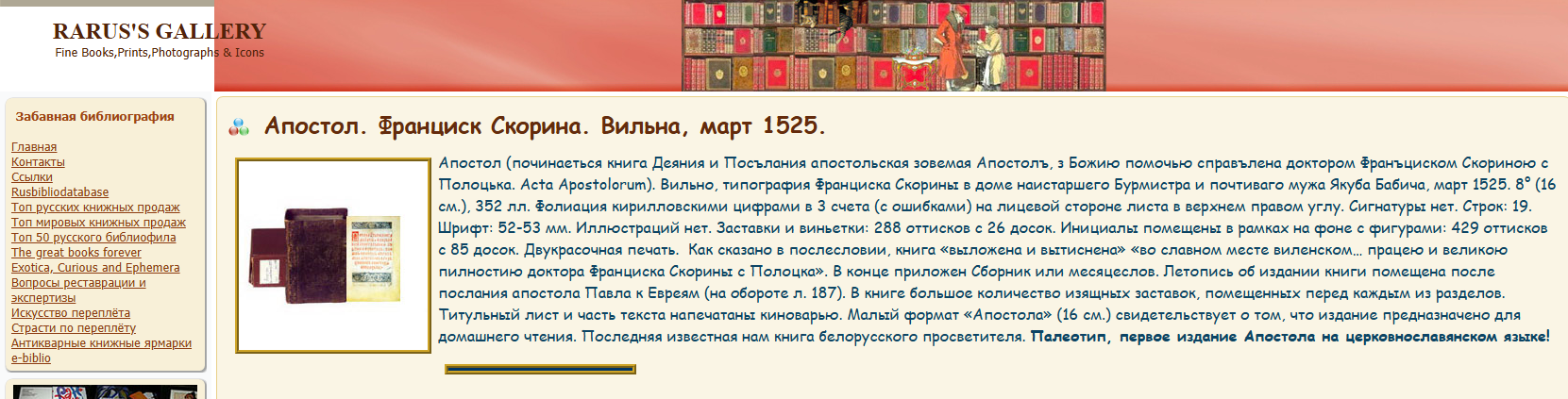 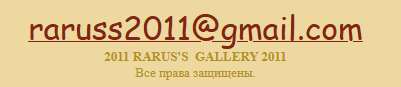 Памятник Франциску Скорине в Минске
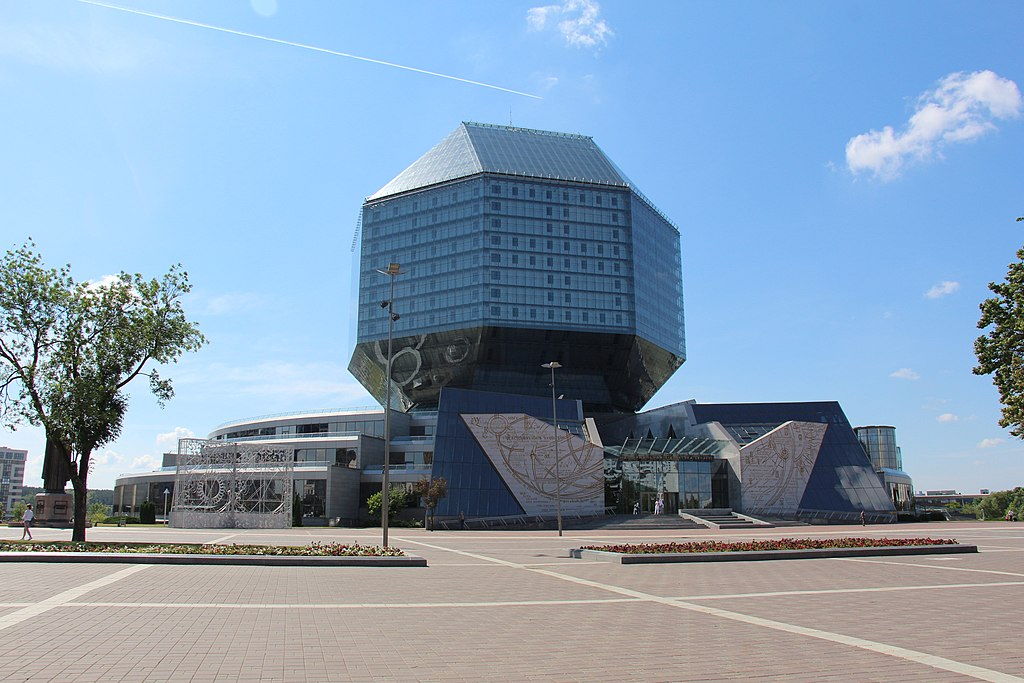 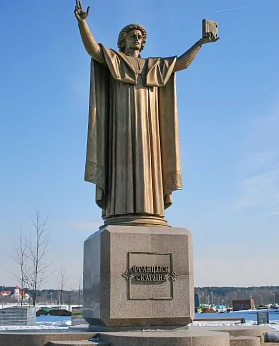